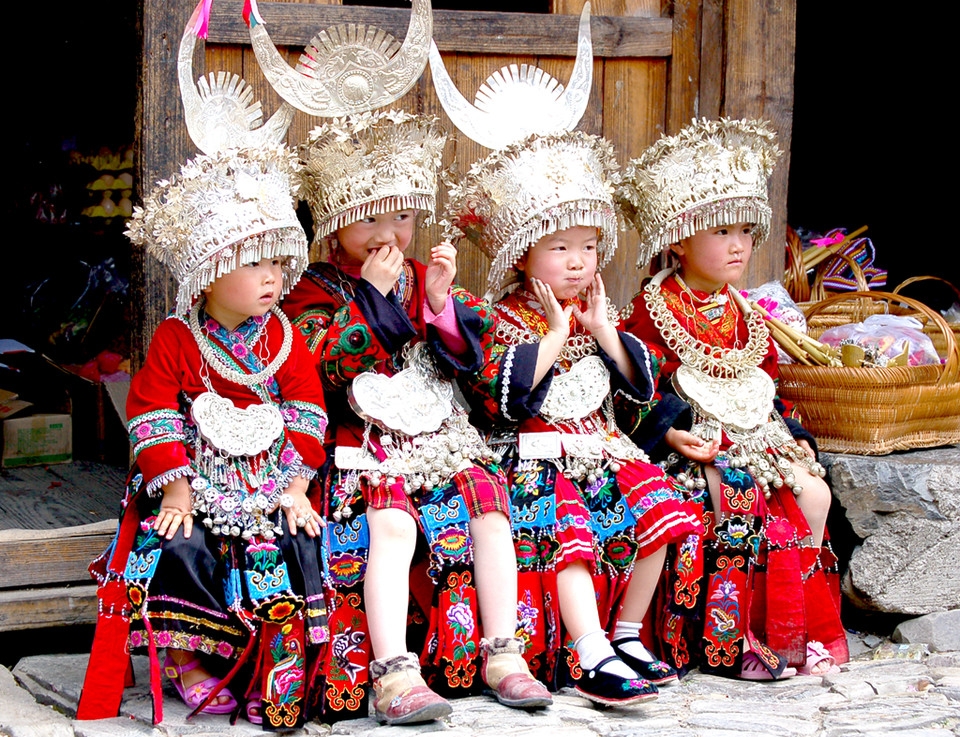 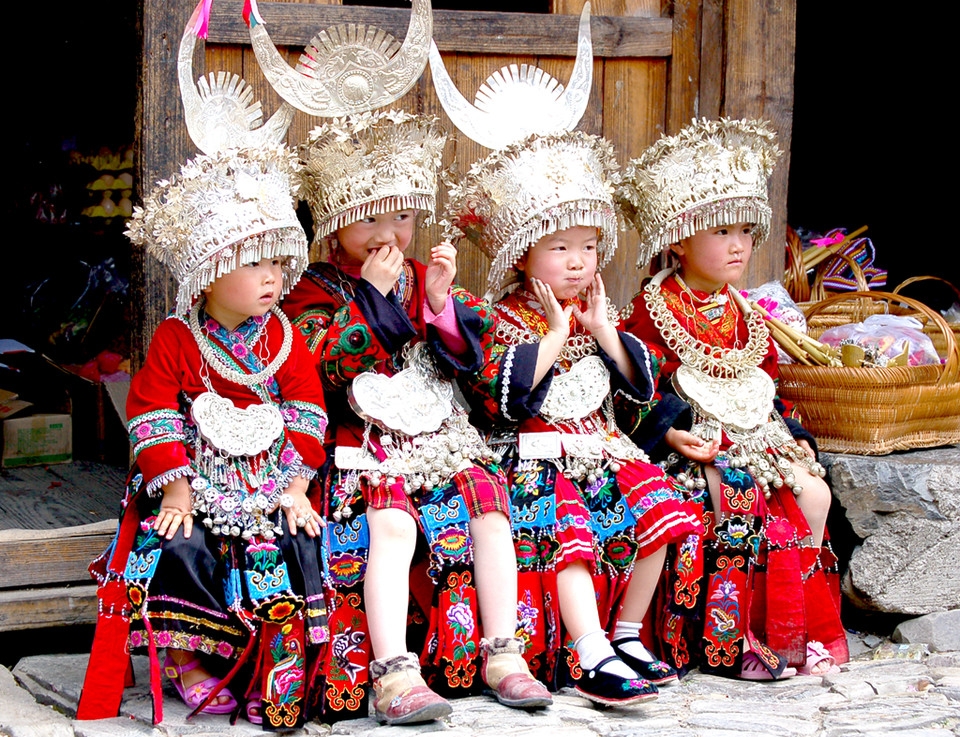 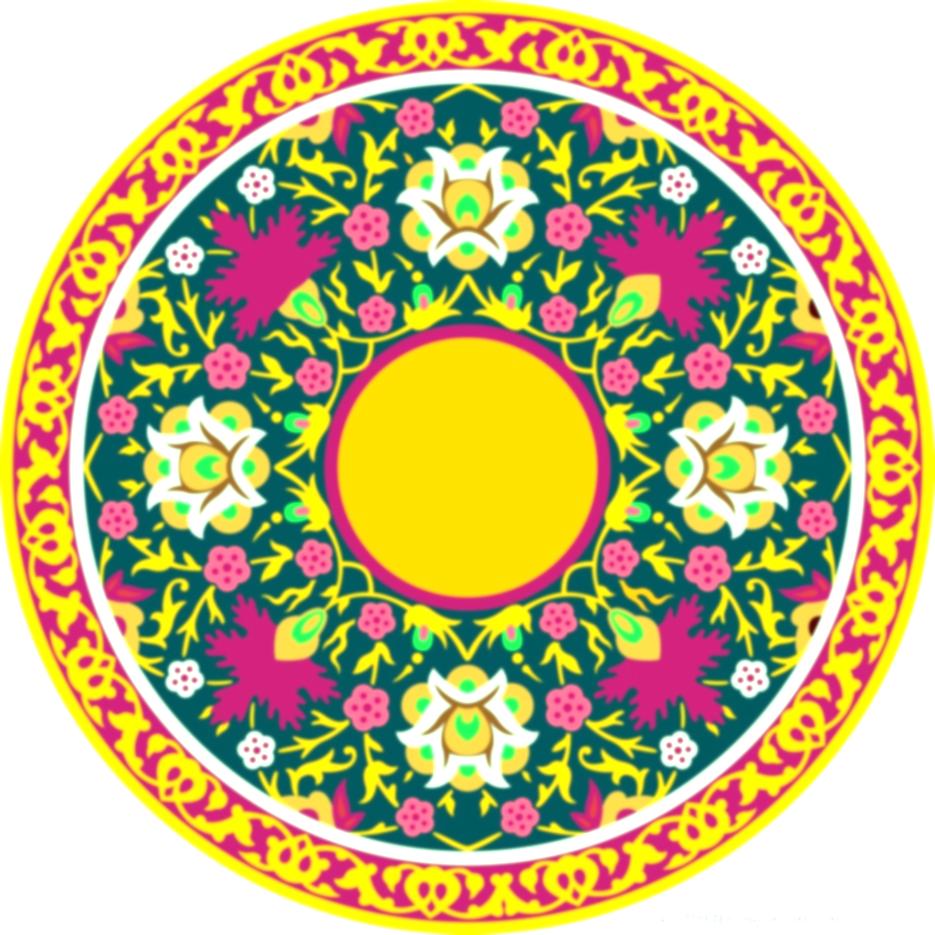 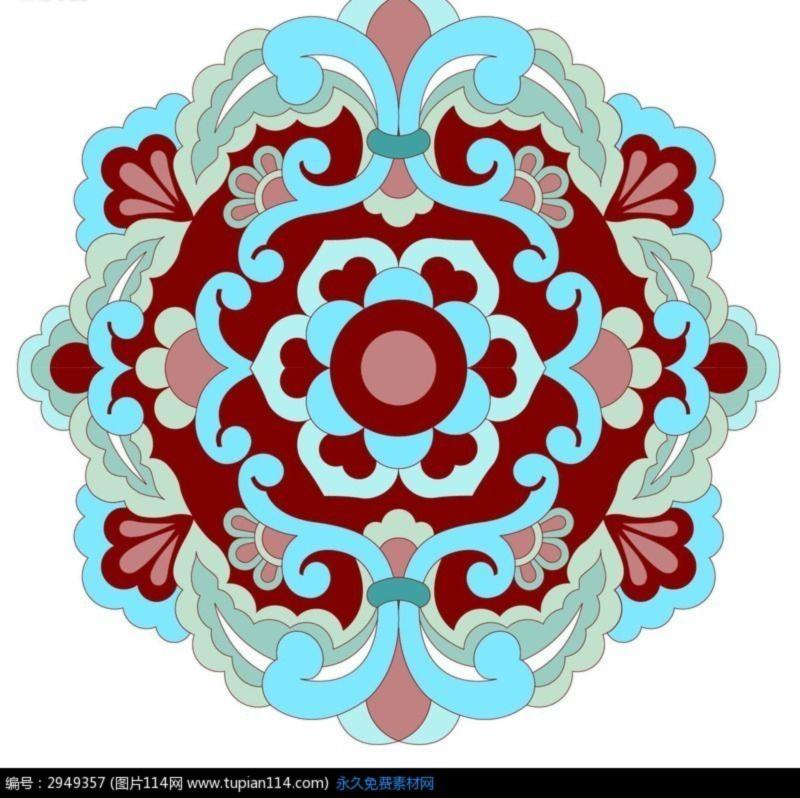 多彩的民族传统纹样
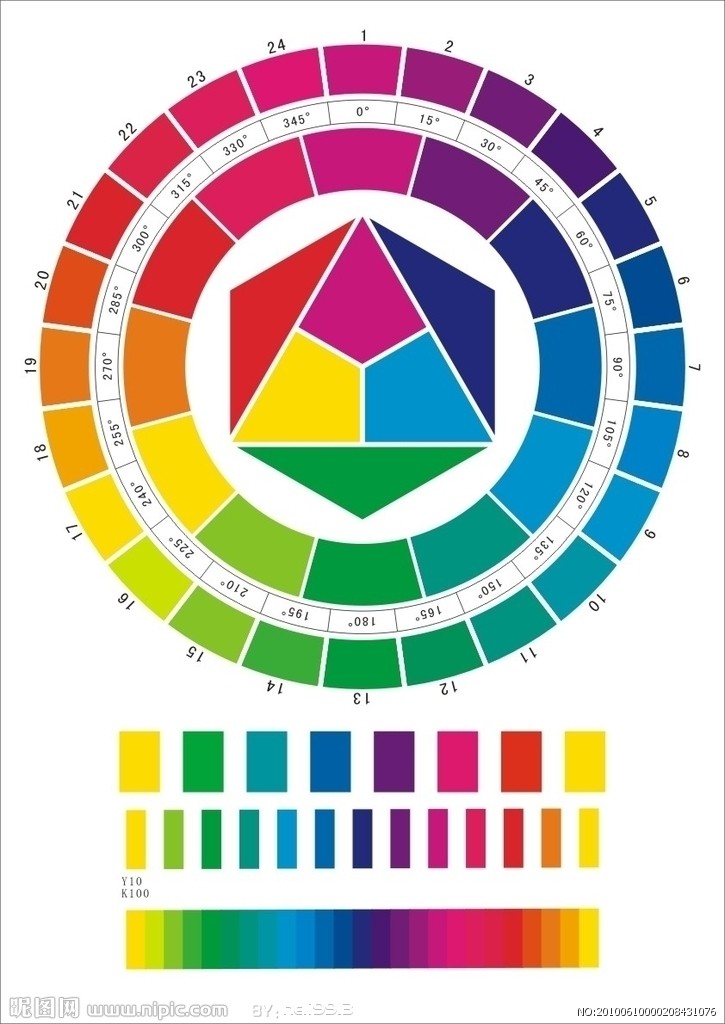 定陶路小学   林韵
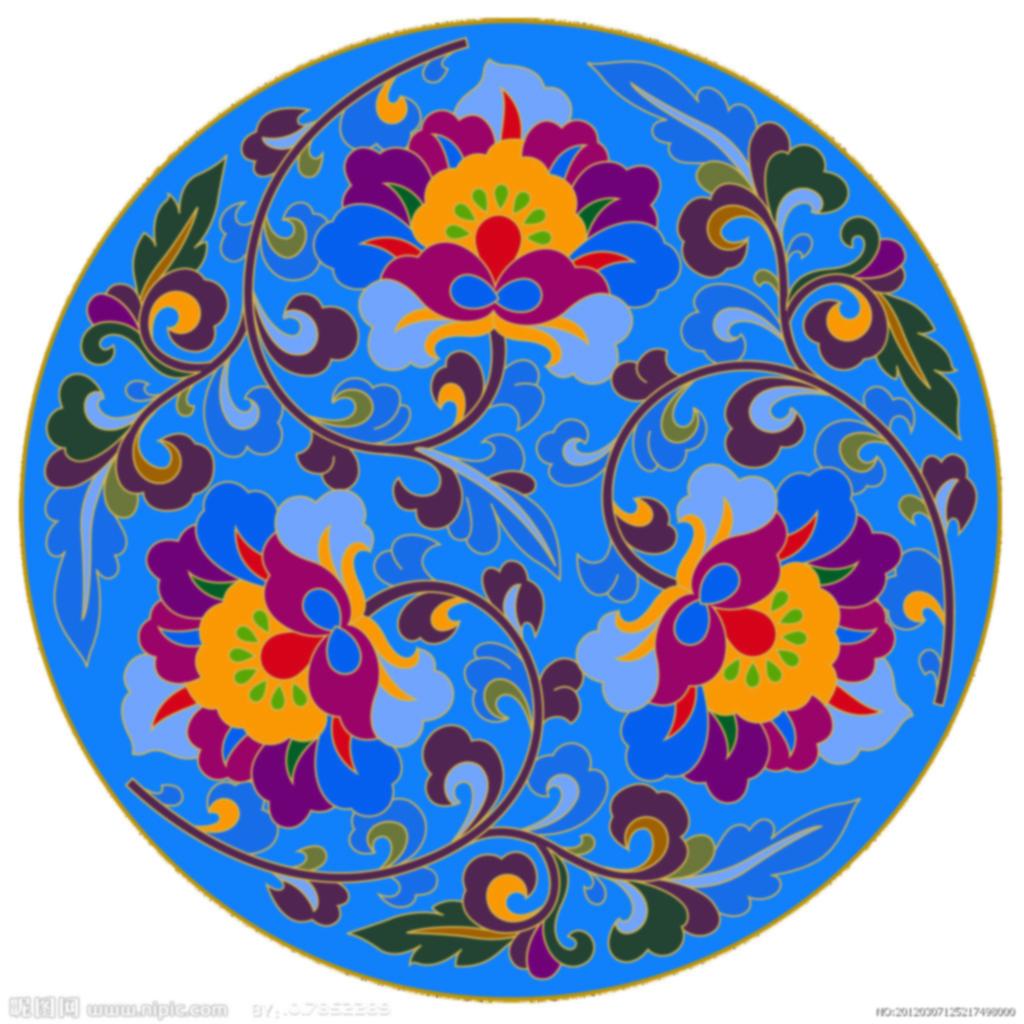 分小组汇报：说一说你们找到的纹样、色彩和它代表的含义。
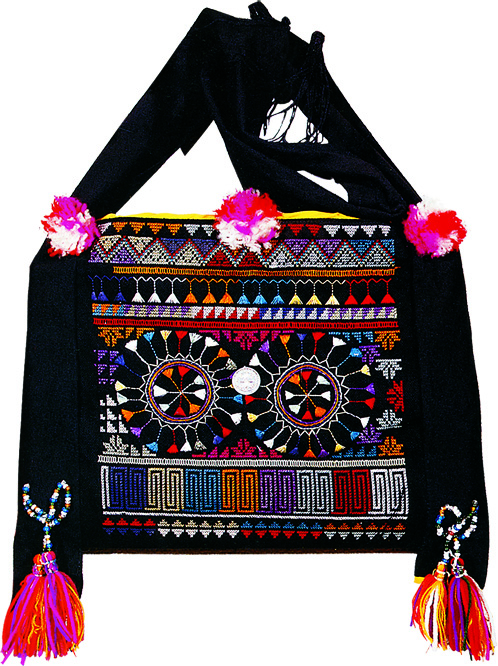 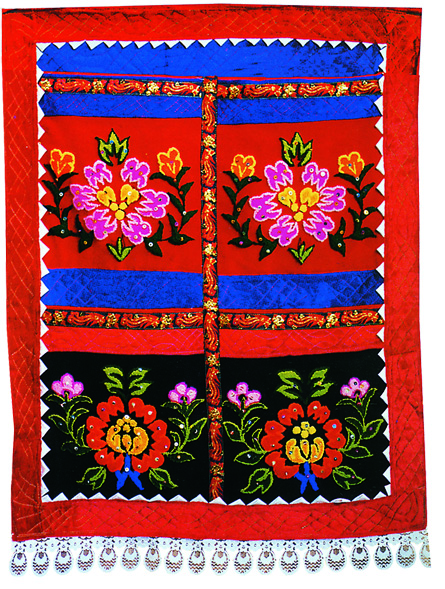 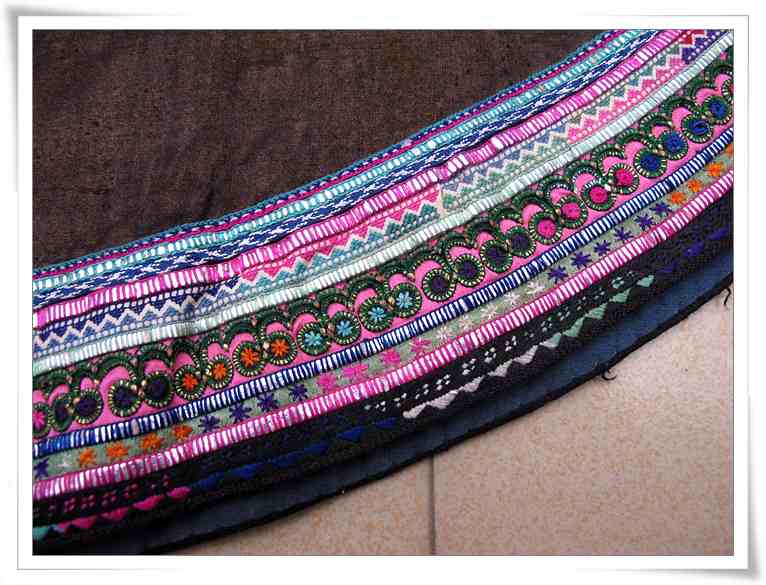 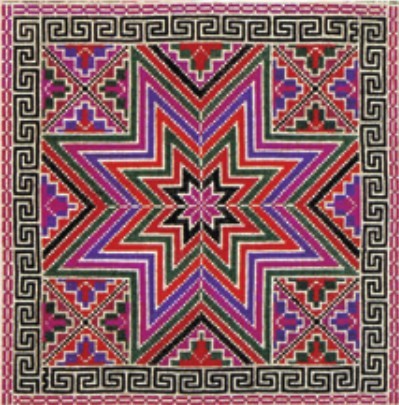 哈尼族
苗族
彝族
哈萨克族
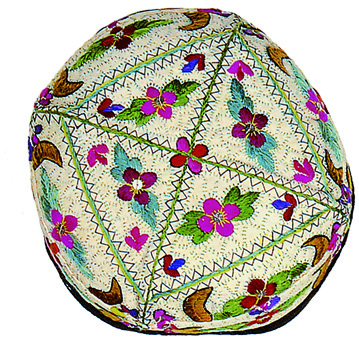 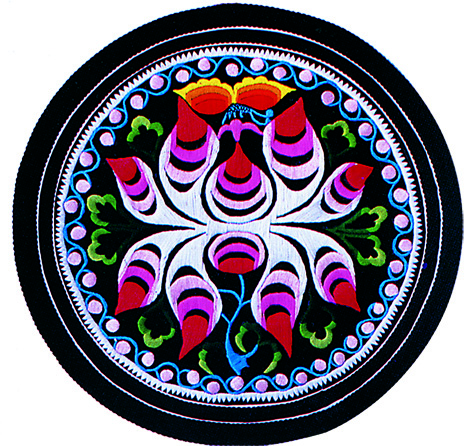 白族
维吾尔族
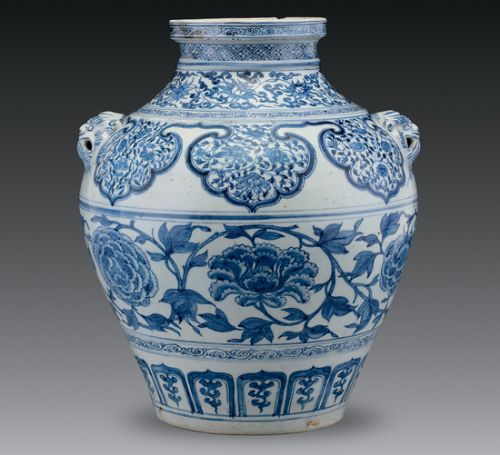 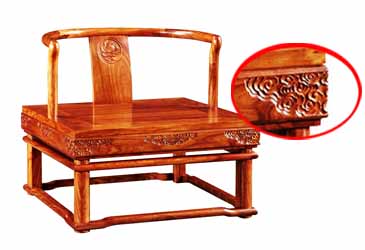 什么地方有纹样？
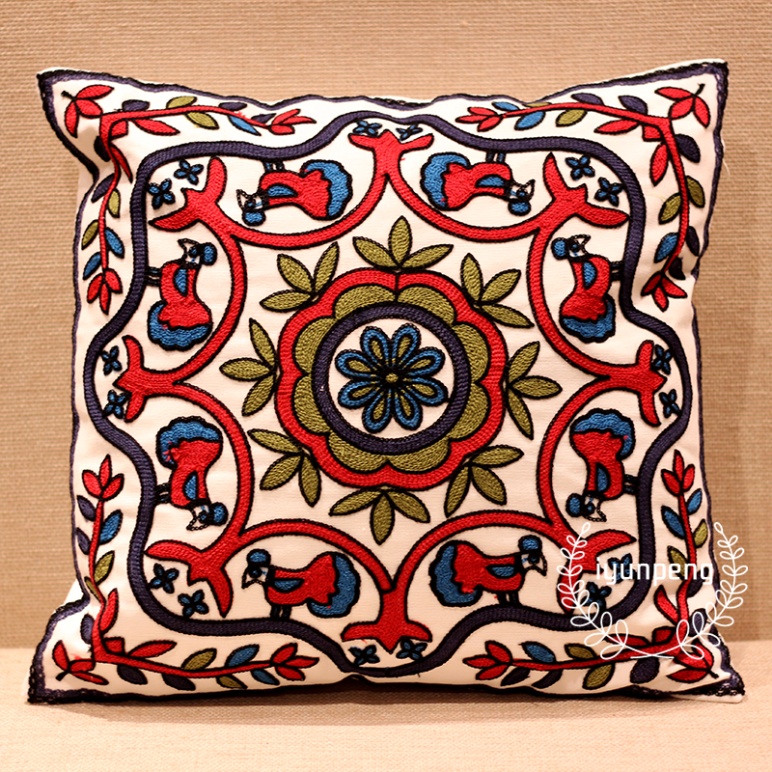 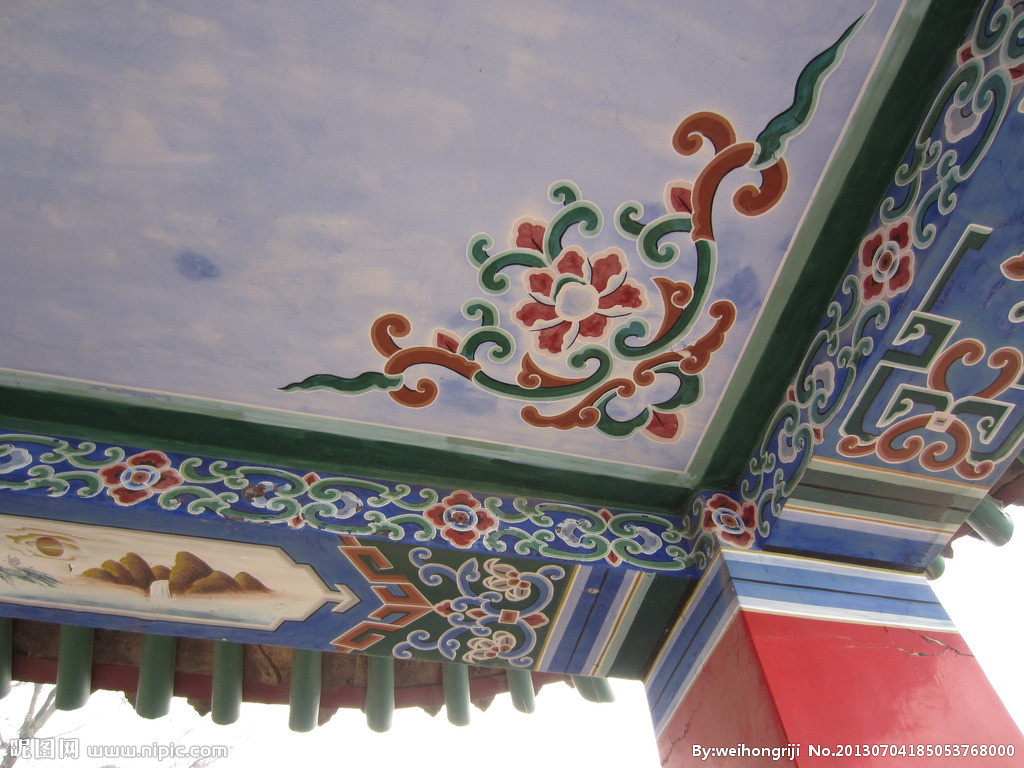 纹样是怎么组织到画面上去的呢？
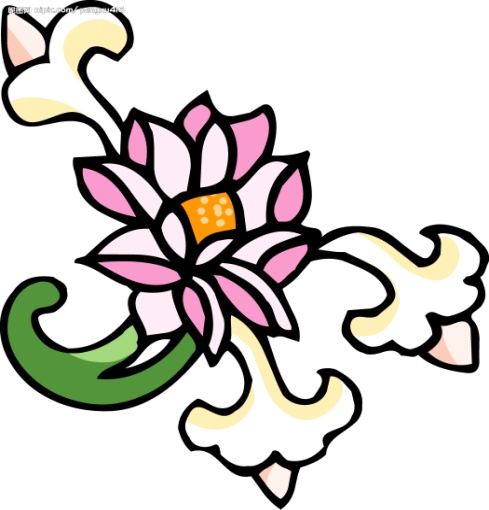 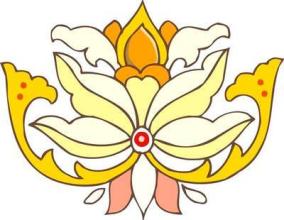 单
独
纹
样
对称式
均衡式
单独纹样是指没有外轮廓及骨骼限制，可单独处理、自由运用的一种装饰纹样。
适合
纹
样
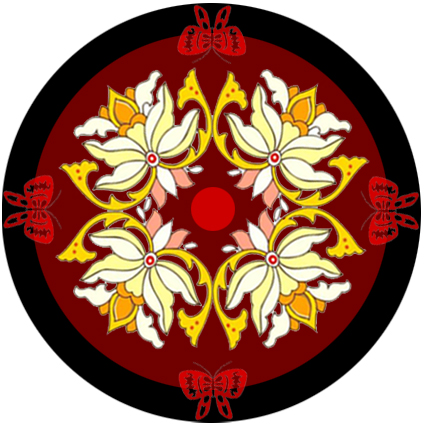 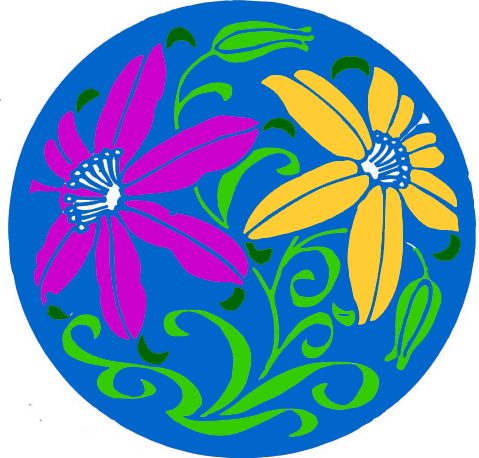 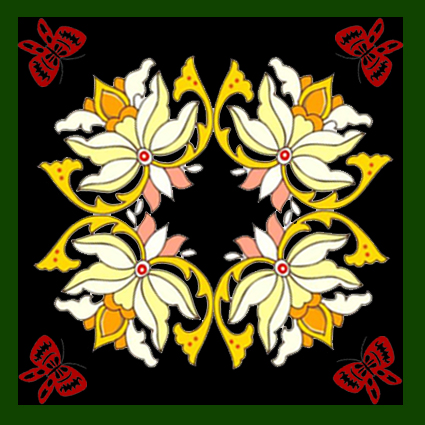 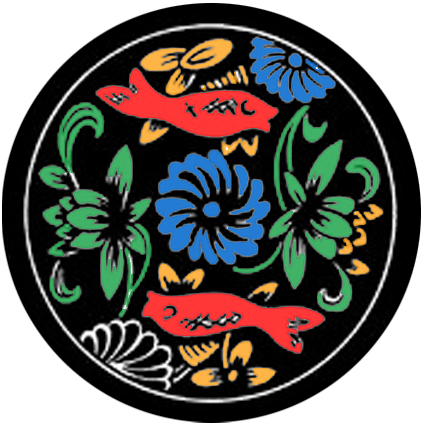 对称式
均衡式
旋转式
适合纹样：将单独纹样放在适合的形状内，并按照一定的规律组合。
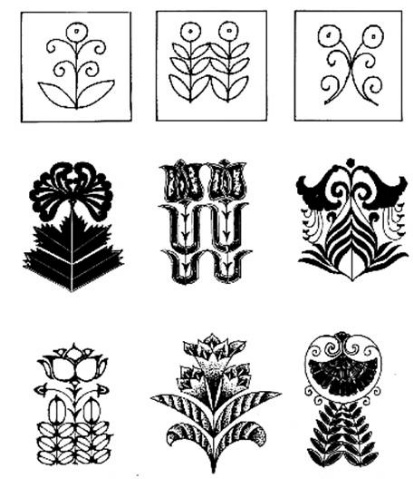 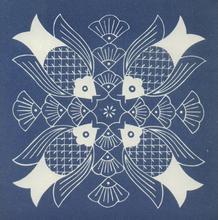 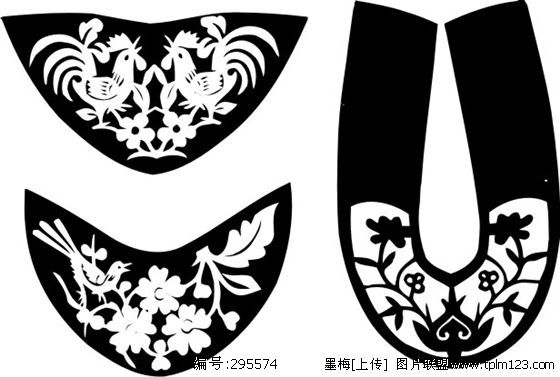 对称        单独
均衡        适合
对称        适合
式             纹样
式             纹样
式             纹样
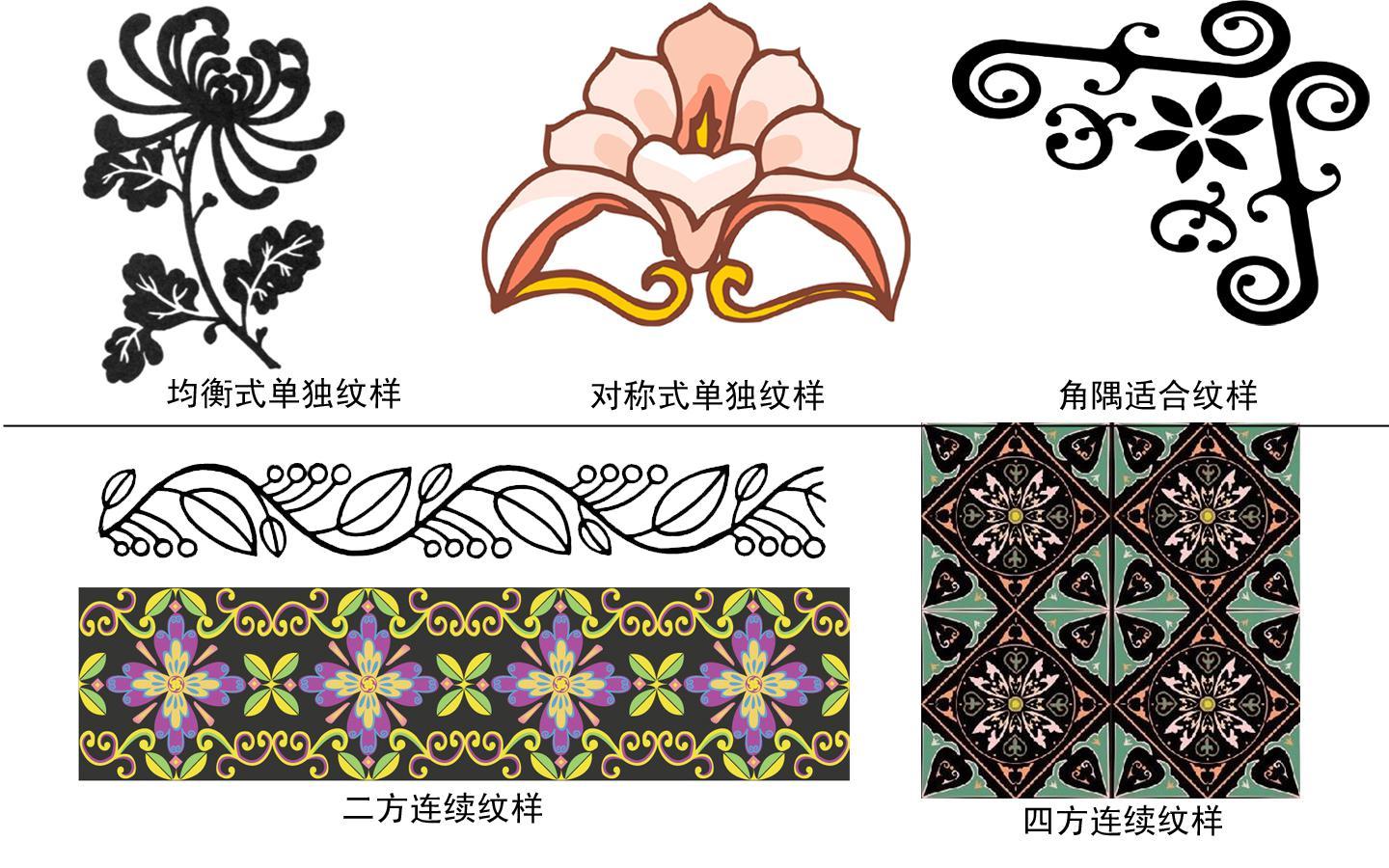 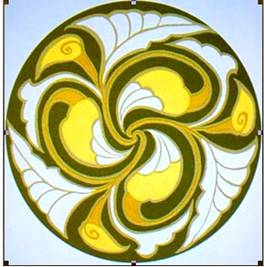 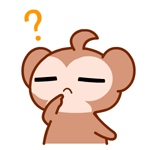 想一想
旋转        合适
均衡        单独
式             纹样
式             纹样
课堂微视频
完成一件用民族纹样装饰的物品，需要哪些步骤？
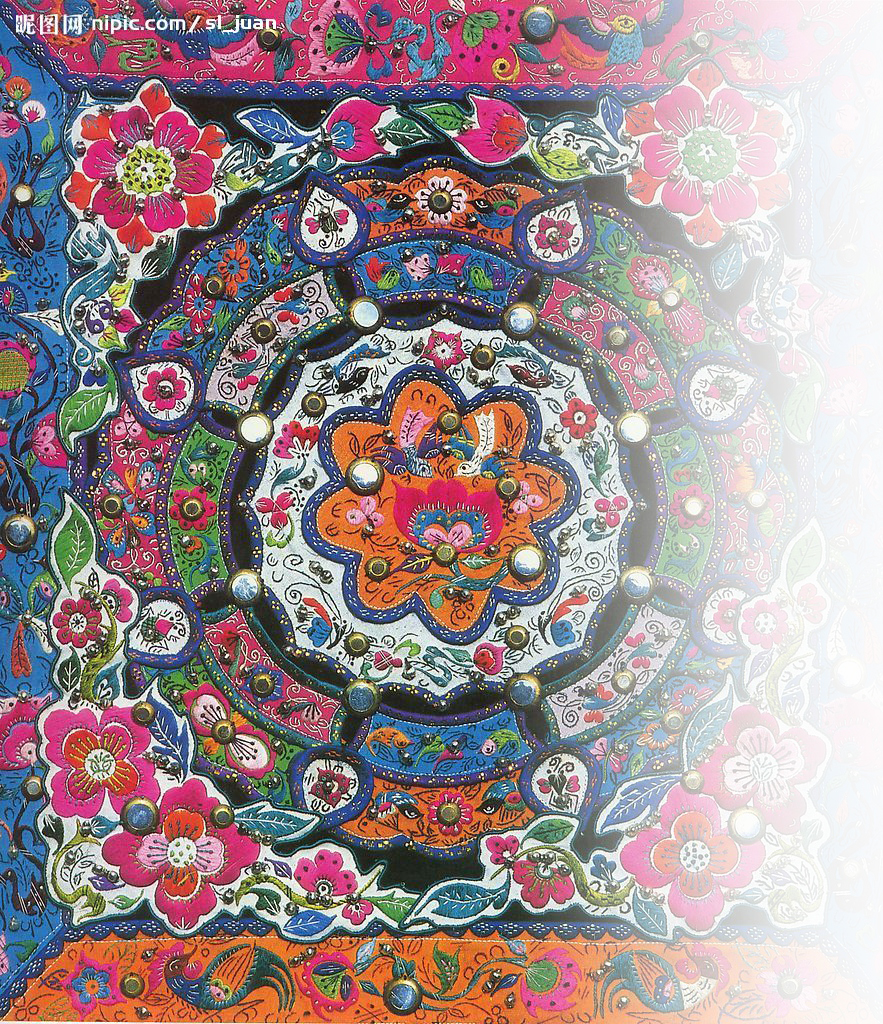 艺术实践
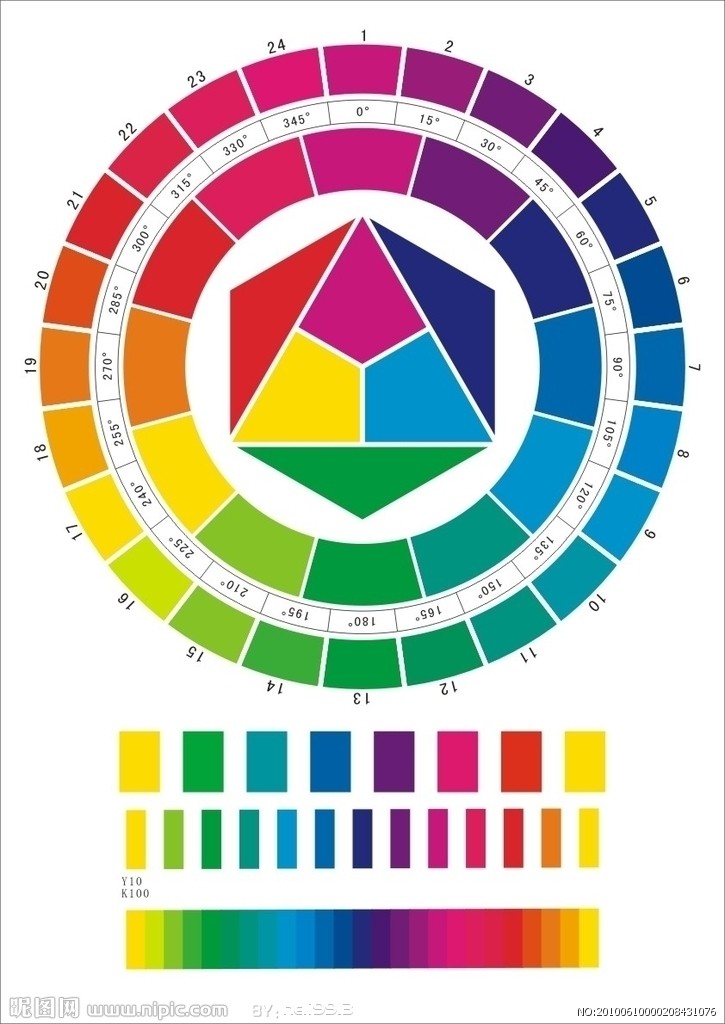 和组内的同学一起，设计一个纹样，并用它做一件富有民族味儿的物品。
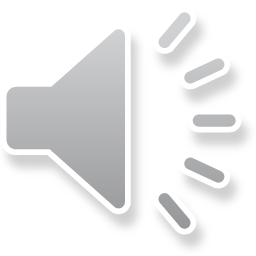 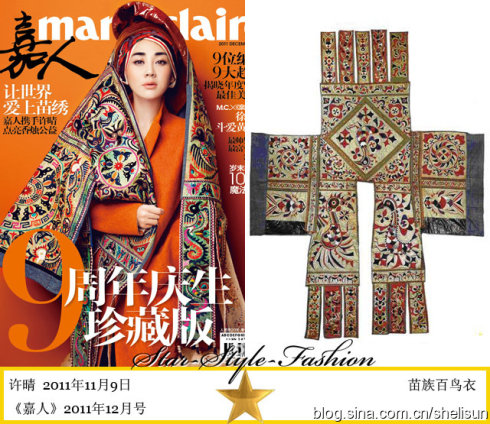 苗族
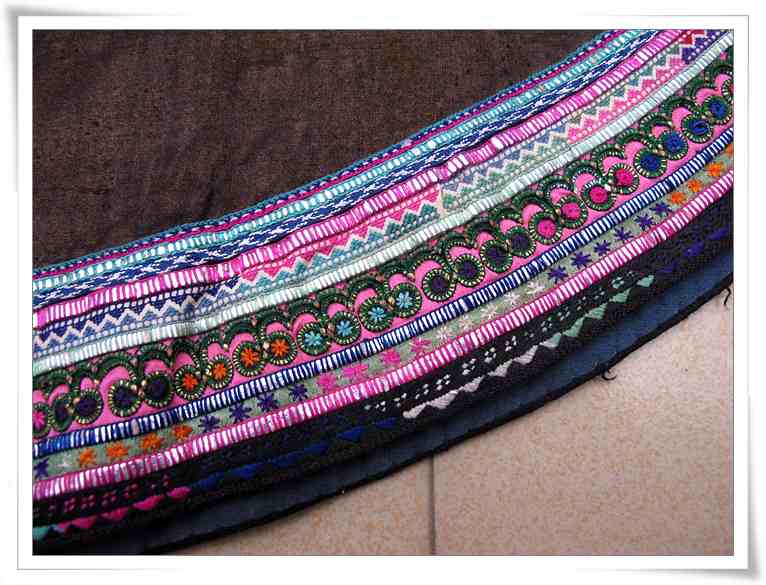 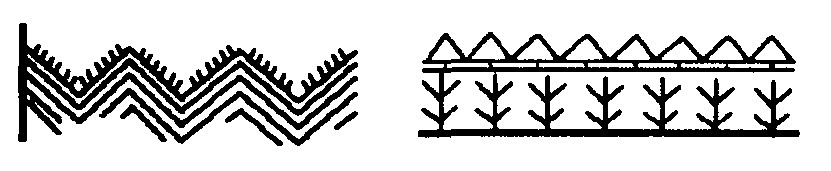 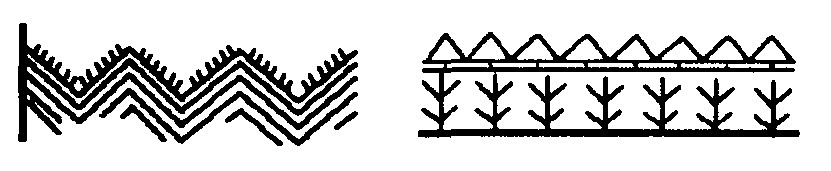 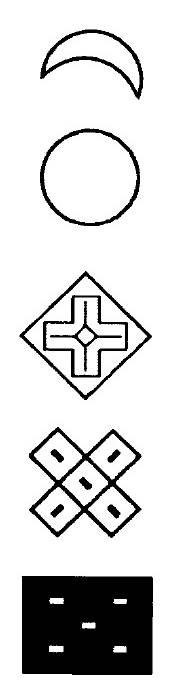 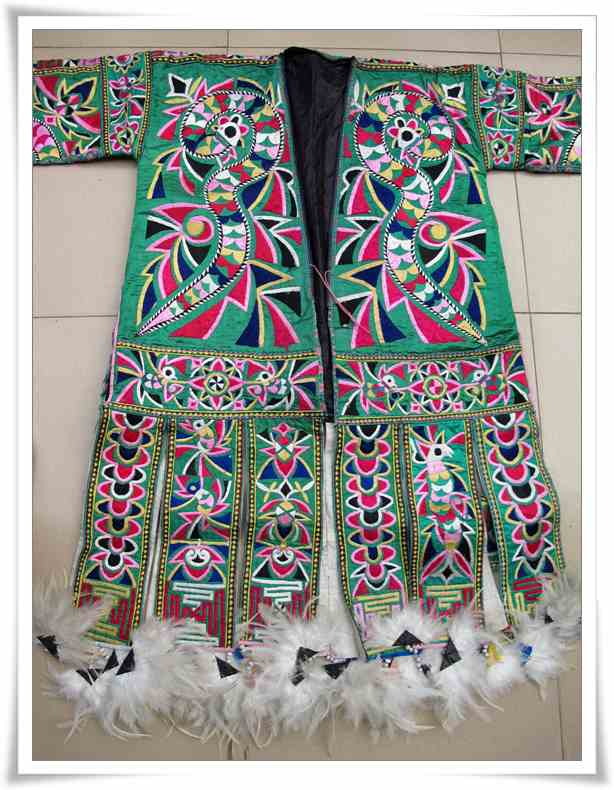 苗族
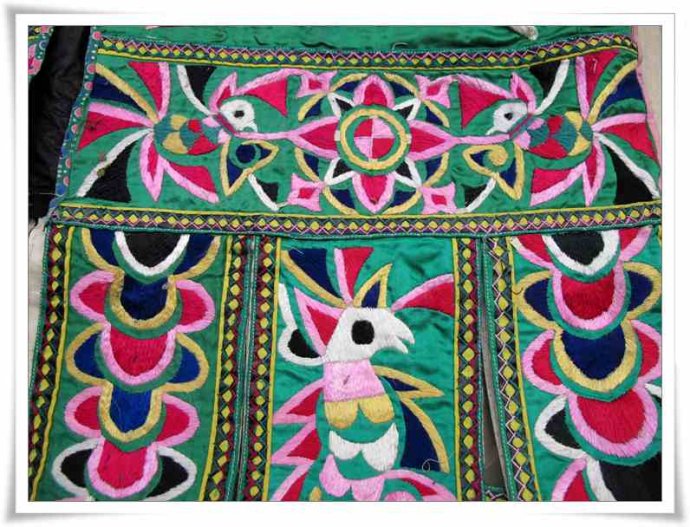 苗族
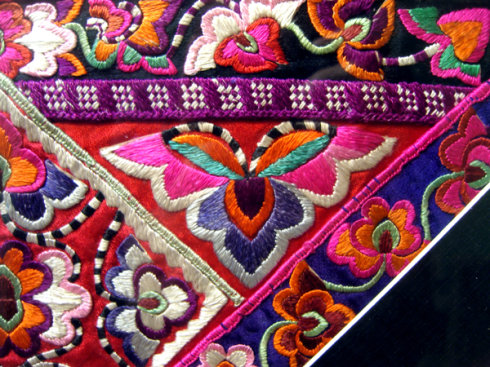 苗族
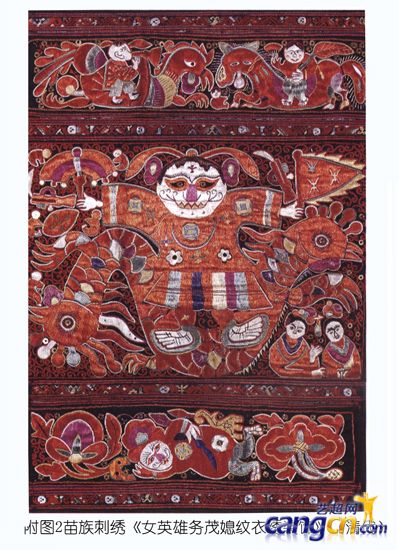 务么细
苗族
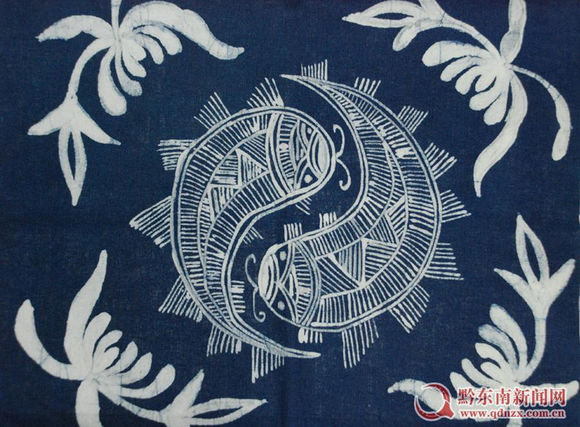 彝族
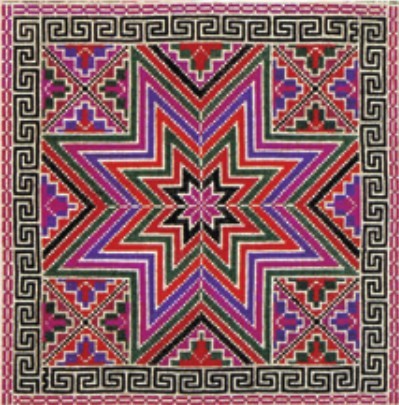 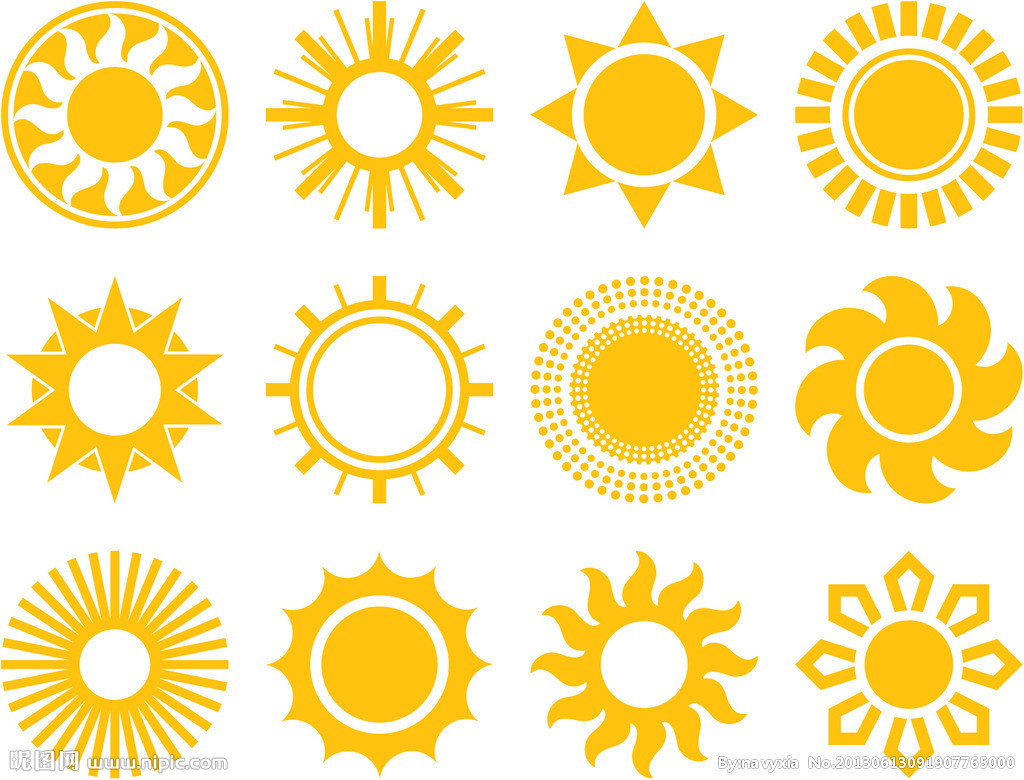 八角纹（彝族）
彝族
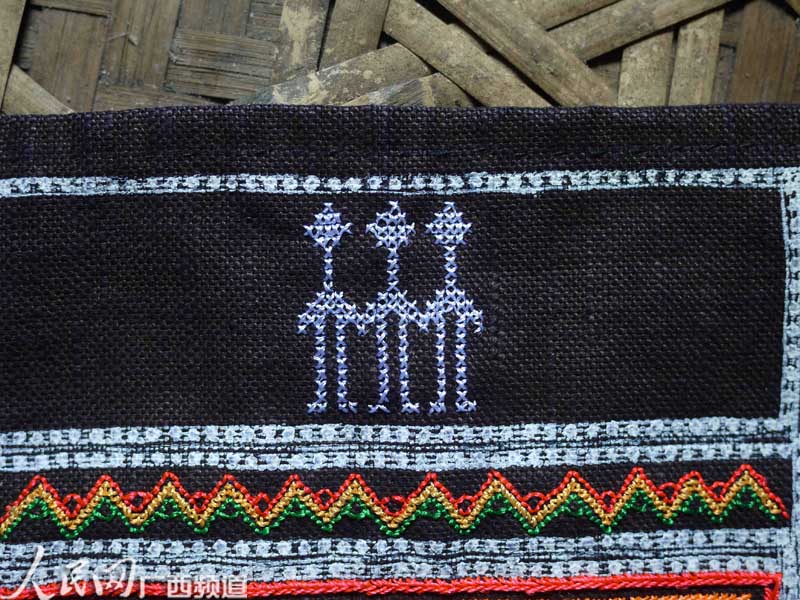 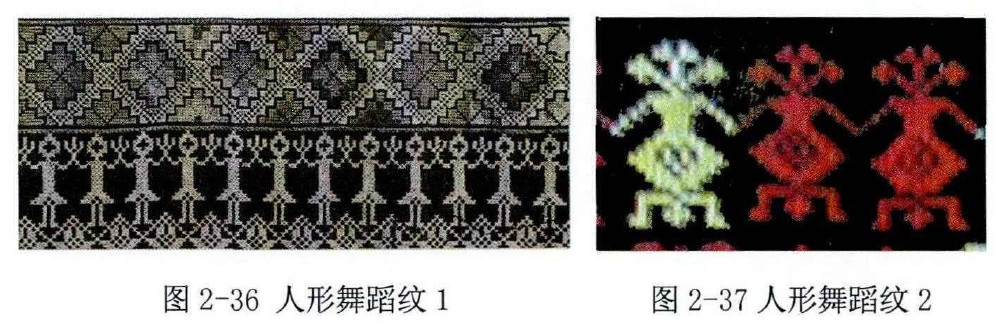 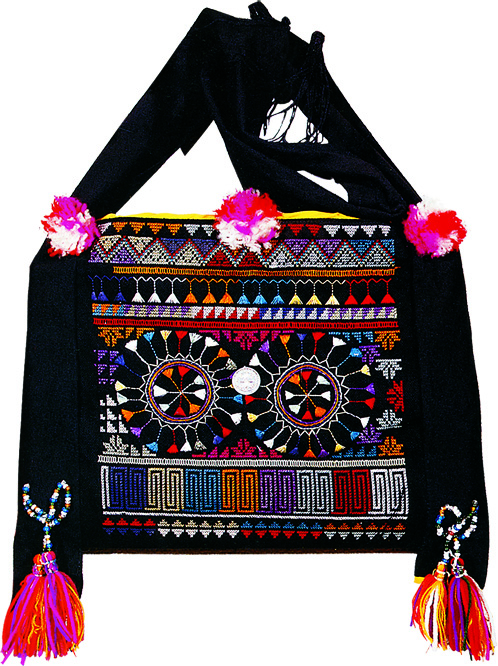 哈尼族
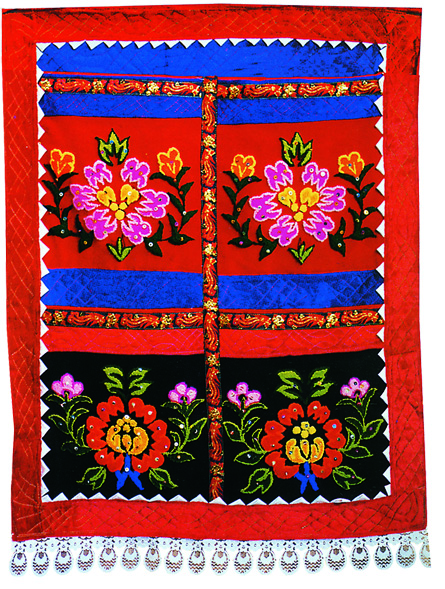 哈萨克族
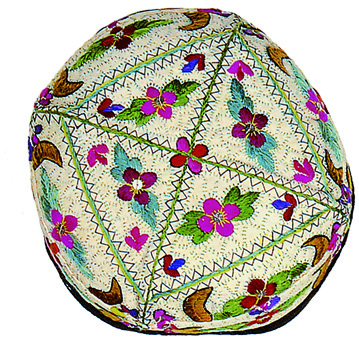 哈萨克族
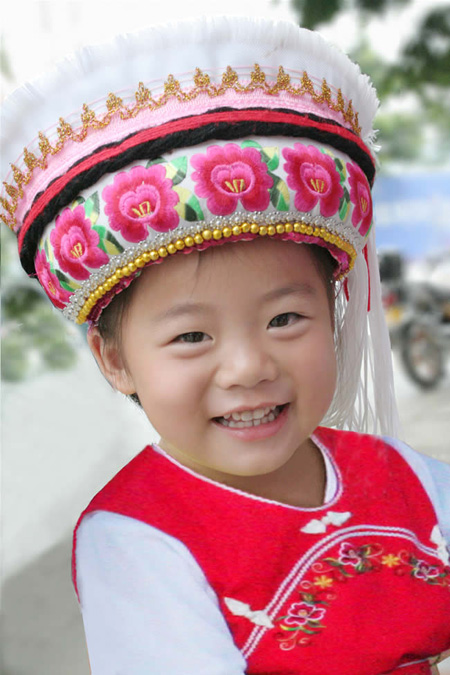 白族
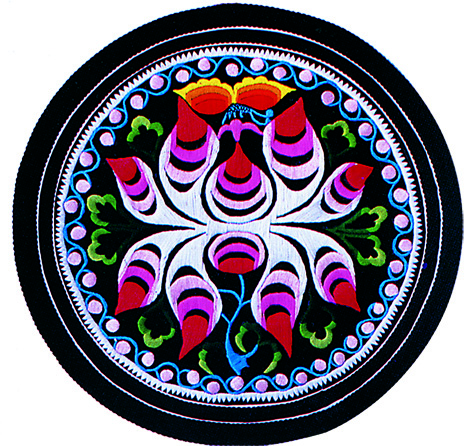 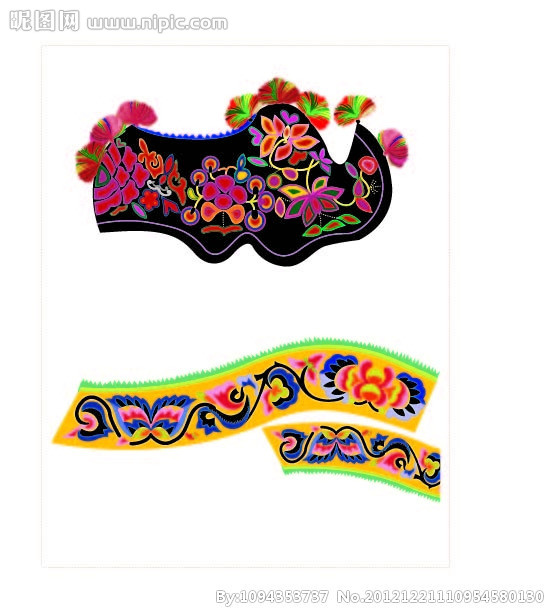 合作探究
运用学到的纹样知识，在三角形、圆形和正方形里面尝试拼摆出纹样并汇报成果。
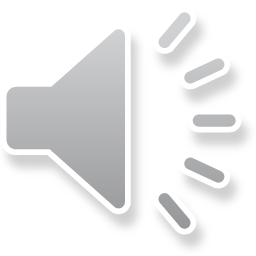 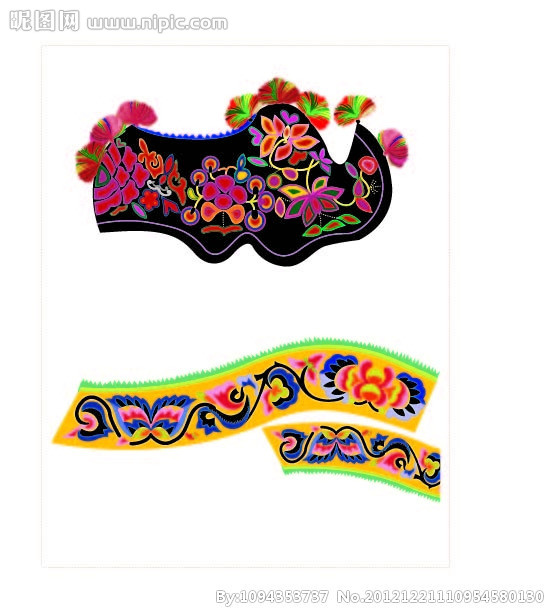 小组实践
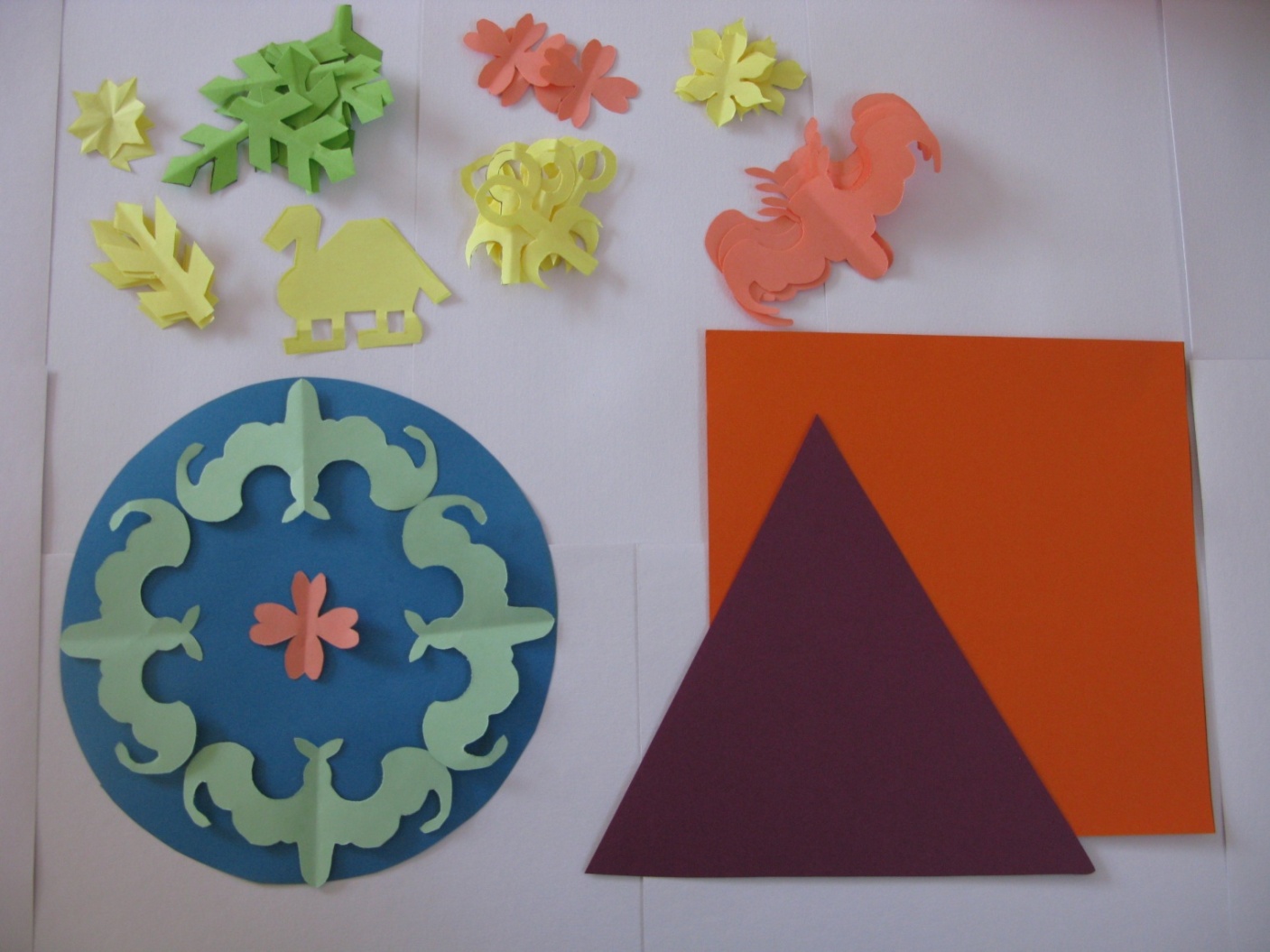 我们小组利用的是（      ）纹和（      ）纹，在（     ）形状的外轮廓里面进行拼摆。我们拼摆的是（       ）对称式纹样。
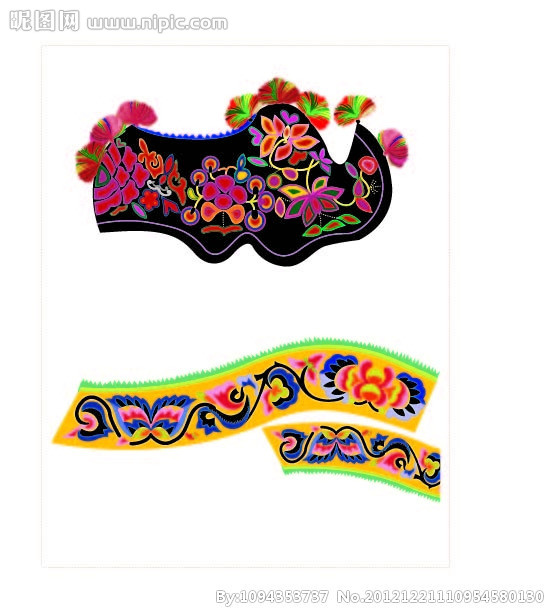 小组汇报
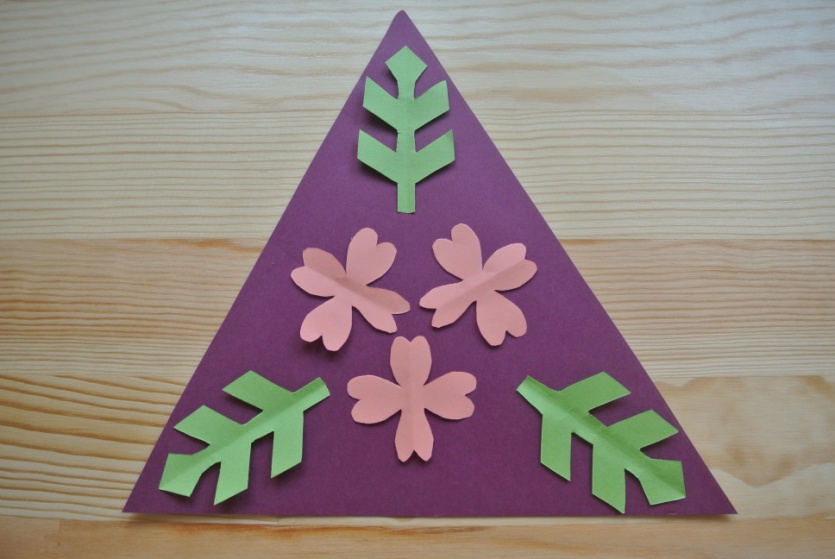 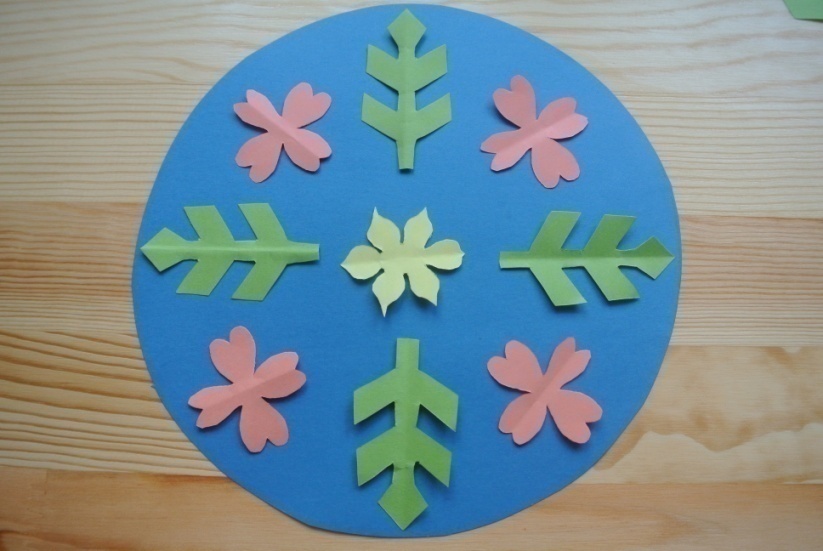 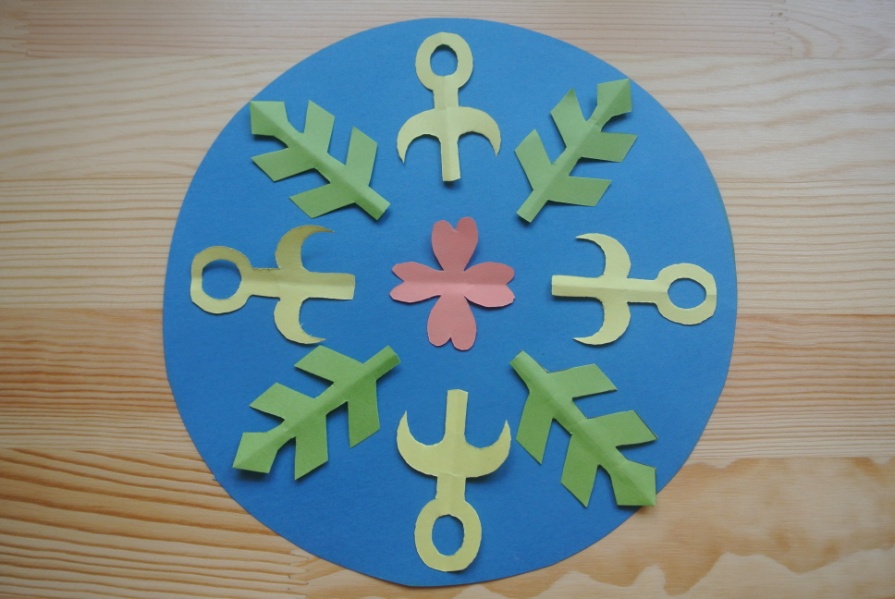 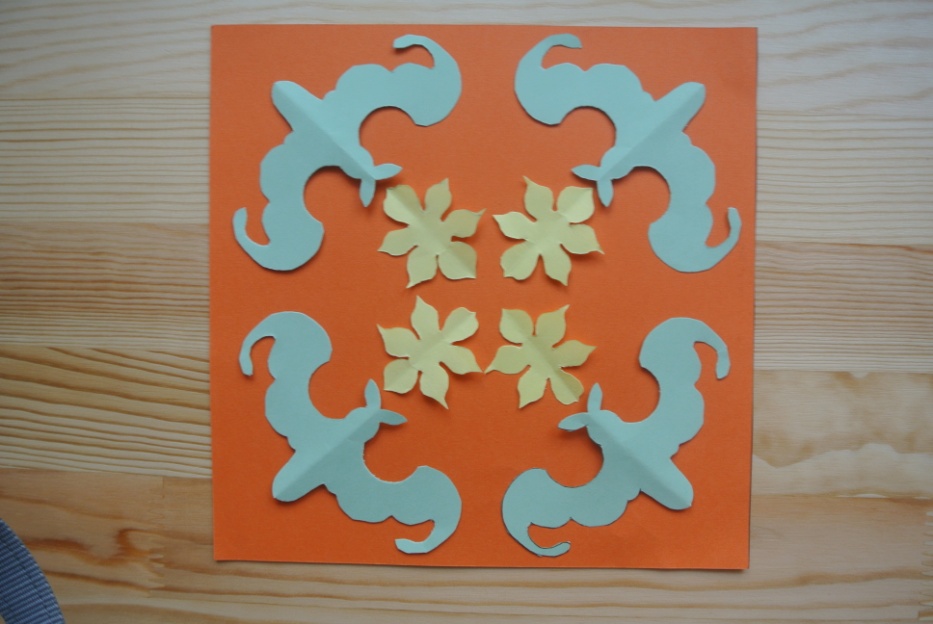 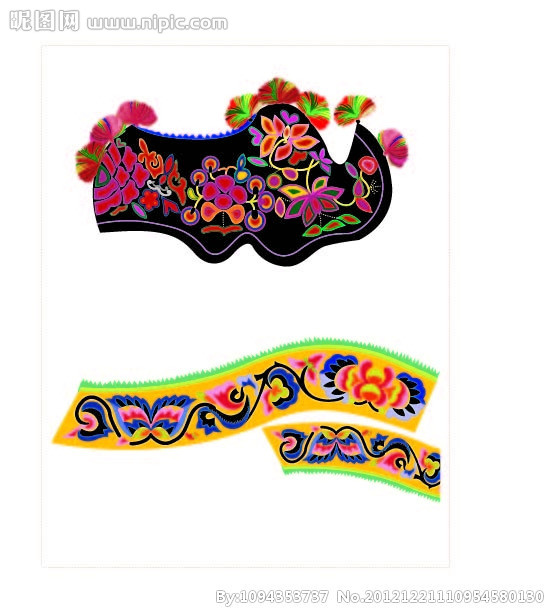 稍作修改，看看得到了什么？
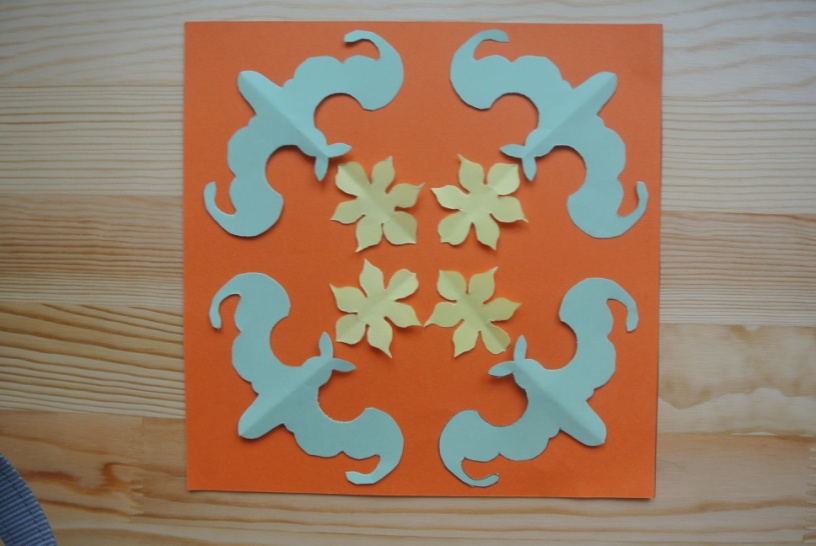 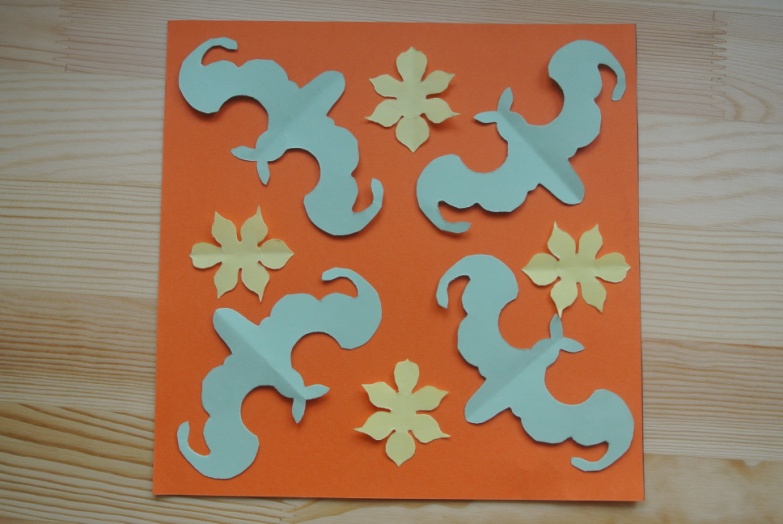 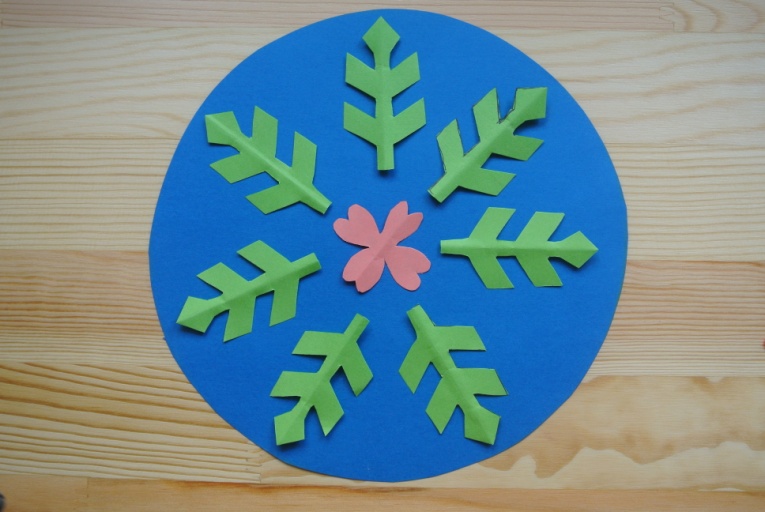 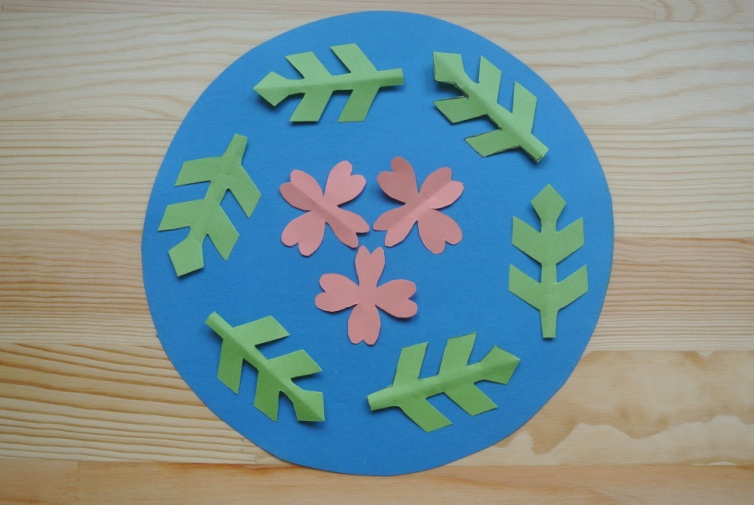